Kiểm tra kiến thức:
Hãy phát biểu công thức tính diện tích:
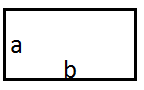 a) Hình chữ nhật
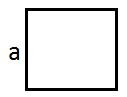 b) Hình vuông
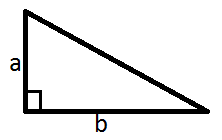 c)Tam giác vuông
2. Một khu vườn hình chữ nhật có chiều dài 100m, chiều rộng 40m. Diện tích khu vườn hình chữ nhật đó là:
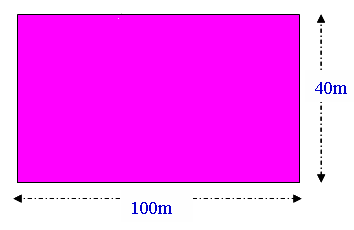 140m2
4100m2
4000m2
400m2
A
B
C
ABC vuông tại B
M
A
P
B
C
N
S = ?
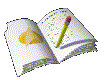 Tiết 25+26
BÀI 3: DIỆN TÍCH TAM GIÁC
Tiết 25+26
A
A
1
=
S
ah
2
1
C
=
B
H
S
BC
.
AH
C
B
H
2
BÀI 3: DIỆN TÍCH TAM GIÁC
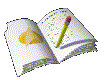 Định lí :
Diện tích của tam giác bằng nửa tích của một cạnh với chiều cao tương ứng với cạnh đó:
h
a
ABC có diện tích là S
GT
AH  BC
KL
A
BH
C
1
BH
.
AH  +
2
1
HC
.
AH
2
1
1
=
BC
BC
.
.
AB
AH
2
2
A
1
BH
.
AH  -
2
1
HC
.
AH
2
C
H
A
A
Chứng minh
SABC=
C
B
H
A
SABH +   SAHC
SABC=
=
=> SABC=
C
H
B
SABC=
SABH -  SAHC
=
=> SABC=
B
2. Thực hành:
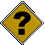 Hãy cắt một tam giác thành 3 mảnh  
            để ghép lại thành một hình chữ nhật
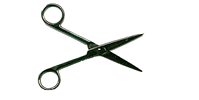 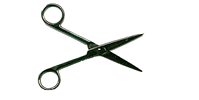 h
a
a
M
Q
P
N
Bài tập:
Bài tập 1: Cho tam giaùc MNP, ñöôøng cao PQ (hình veõ ). Trong caùc caâu sau, caâu naøo ñuùng, caâu naøo sai? Vì sao?
Bài tập 16: SGK/121
Giải thích vì sao diện tích của các tam giác được tô đậm trong các hình 128,129,130 bằng nửa diện tích hình chữ nhật tương ứng.
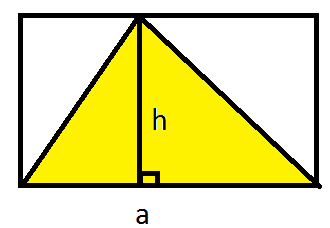 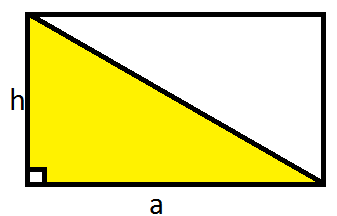 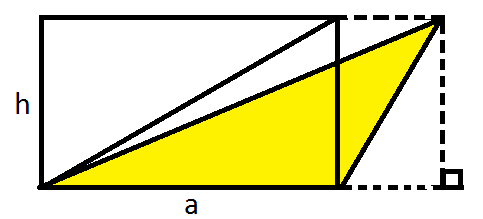 Hình 128
Hình 129
Hình 130
Giải
Ở mỗi hình, tam giác và hình chữ nhật có cùng đáy a và chiều cao h
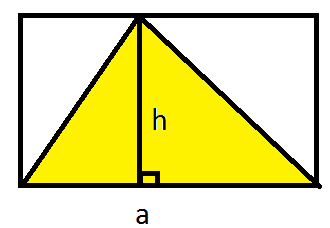 1
4
2
3
Mà
Hình 128
Do đó
Hay
Bài tập 17:  SGK/ 121
A
A
M
M
B
B
O
O
Cho AOB vuông tại O với đường cao OM. Hãy giải thích vì sao ta có đẳng thức: 
                AB . OM = OA . OB
AB.OM = OA.OB
A
M
B
O
Bài tập 17: SGK /121
Ta có:
vuông tại O nên:
(1) và (2)
A
Dạng 1: CM hai tam giác bằng nhau
Bài tập 18: SGK/121
Cho ABC và đường trung tuyến AM. 
Chứng minh:
C
B
M
H
Vẽ đường cao AH
Bài tập 18: SGK /121
A
B
H
M
C
Giải:
Vẽ đường cao AH, ta có:
Mà MB=MC (gt)
=>
Vậy
S1 =
.2.4 = 4 (®v dt)
S2 =
.3.2 = 3 (®v dt)
D¹ng 2: TÝnh diÖn tÝch .
Bài 19-SGK/122
a) Xem hình 133. H·y chØ ra c¸c tam gi¸c cã cïng diÖn tÝch (lÊy « vu«ng lµm ®¬n vÞ diÖn tÝch)
3
2
4
1
7
6
8
5
Hinh 133
S1
S3
S3 = 4(®v dt)
S6
S6 = 4 (®v dt)
S4 = 5 (®v dt)
S7 = 3,5 (®v dt)
S2
S8
S8 = 3(®v dt)
S5 = 4,5 (®v dt)
ABC, AB = AC = bBC = a
GT
SABC = ?
KL
SABC =      BC . AH
Dạng  3: Diện tích tam giác c©n, tam giác ®Òu.
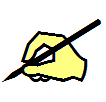 A
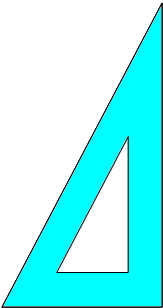 Bài 24:SGK/123
b
b
a
B
C
H
BC

AH = ?

AH2 = AB2 – BH2
GT
ABC, AB = AC = b, BC = a
SABC = ?
KL
=> BH =     BC =
SABC =      BC . AH =
AH2 = AB2 – BH2 = b2 –
 AH =

A
Bµi 24 :SGK/ 123
b
b
H
a
C
B
- Tõ A kÎ AH  BC (H  BC)
- Vì ABC c©n t¹i A  AH lµ ®­ồng cao, ®ång thêi lµ trung tuyÕn
- Xét AHB vuông tại H. Áp dụng ĐL Pitago:
 AH =
SABC =        BC.AH
A
Bµi 24:SGK/123
a
a
a
B
C
H
? TÝnh ®é dµi đường cao tam gi¸c ®Òu c¹nh a
? TÝnh S tam gi¸c ®Òu c¹nh a
500.000km2
Tam giác Bermuda là vùng biển rộng lớn ở phía Tây Đại Tây Dương, gồm 3 đỉnh tam giác là quần đảo Bermuda ở phía Bắc; Thành phố Miami bang Florida (Mỹ) ở Tây-Nam và đảo Puerto Rico ở phía Nam
1
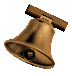 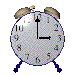 1
2
3
4
5
6
7
8
9
Vui học
Tam giác có cạnh đáy là 20cm và chiều cao tương ứng 25cm thì diện tích của nó là …………
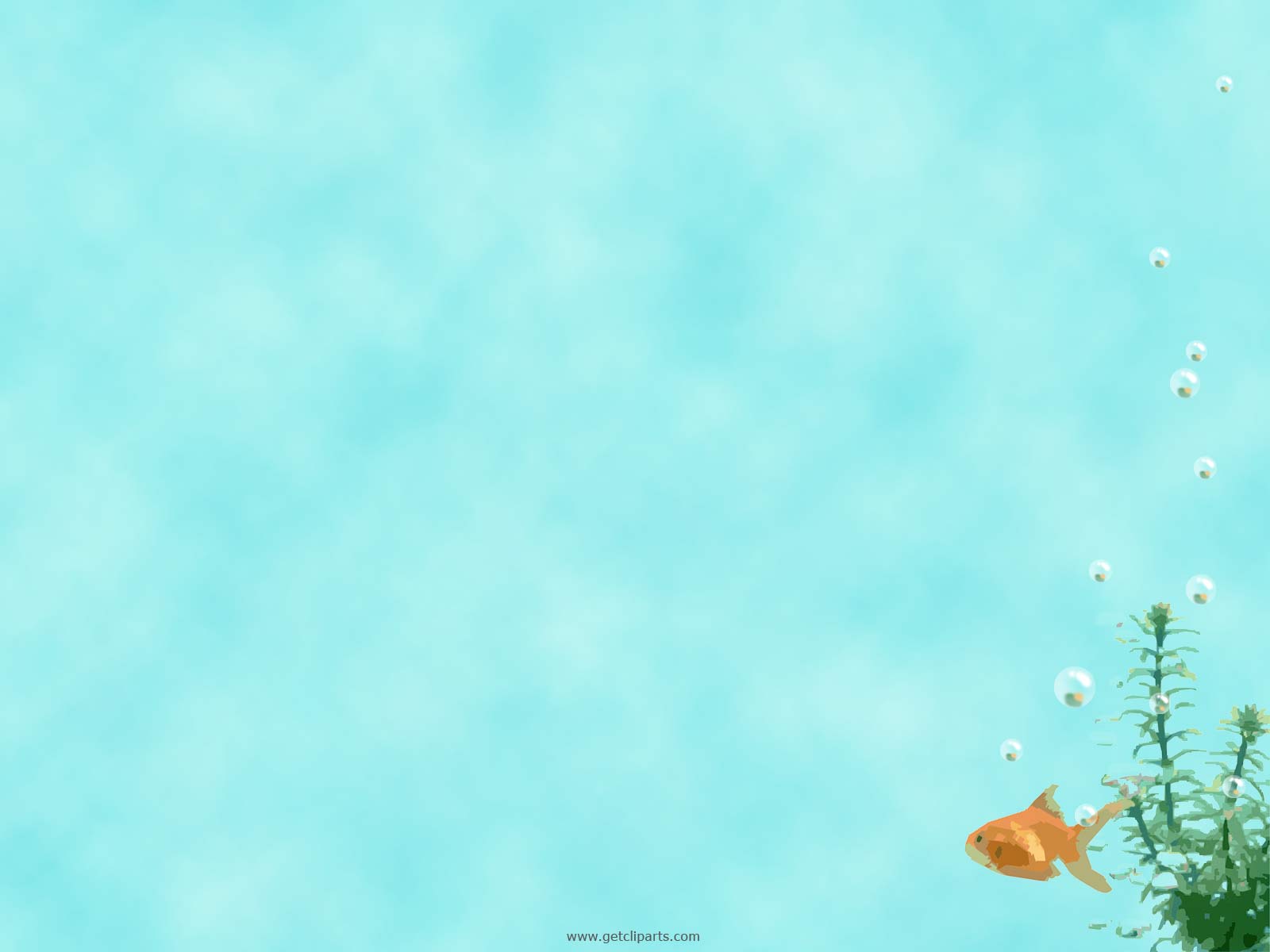 2
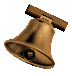 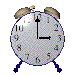 1
2
3
4
5
6
7
8
9
VUI HỌC
Diện tích tam giác đều 
cạnh bằng 6cm là :………….
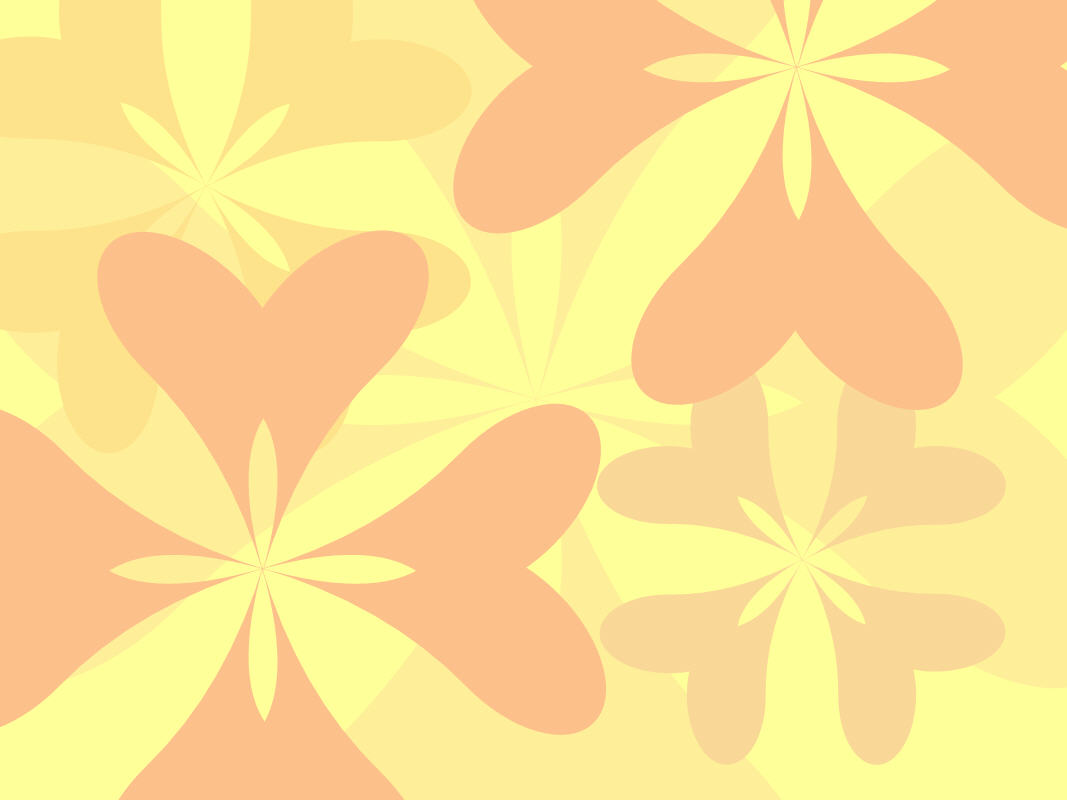 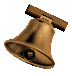 3
A
A
B
C
B
H
C
D
D
Không so sánh được
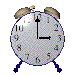 1
2
3
4
5
6
7
8
9
VUI HỌC
Xem hình vẽ, so sánh diện tích tam giác ABC và diện tích tam giác ACD ta được:
Nhận xét: nếu 2 tam giác có 2 cạnh bằng nhau và chung đường cao tương ứng thì diện tích bằng nhau.
A
Không so sánh được
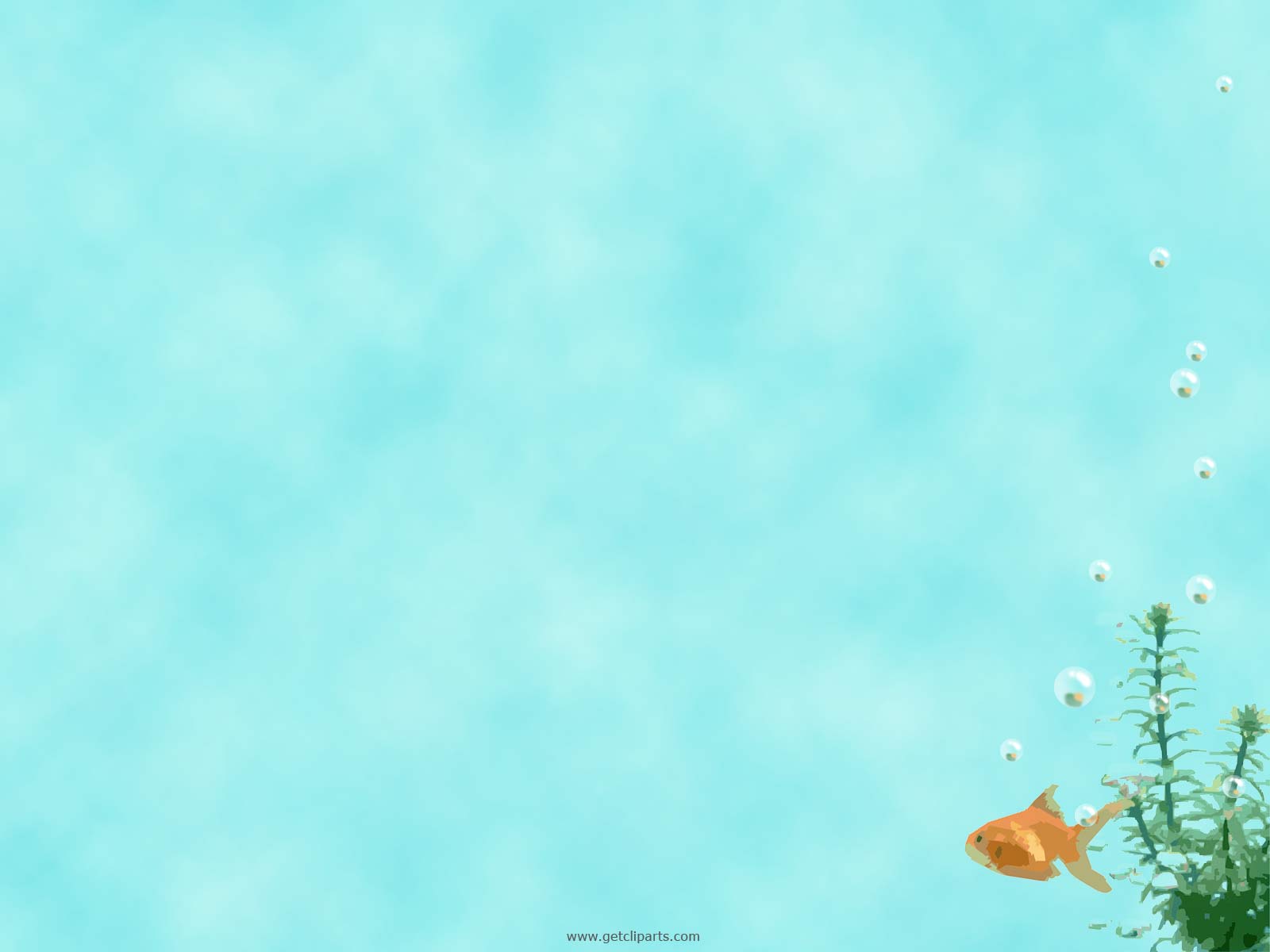 4
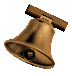 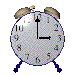 1
2
3
4
5
6
7
8
9
VUI HỌC
Một tam giác có độ dài ba cạnh lần lượt là 3cm; 4cm; 5cm thì có diện tích  là :………….
HƯỚNG DẪN VỀ NHÀ
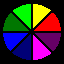 - Nắm vững công thức tính diện tích tam giác, diện tích hình chữ nhật.
- Làm thêm bài 28, 29, 30/ SBT 
- Xem trước “Diện tích hình thang”.
+ Chuẩn bị:
Chúc các em học sinh
mạnh khỏe, học tập tốt!
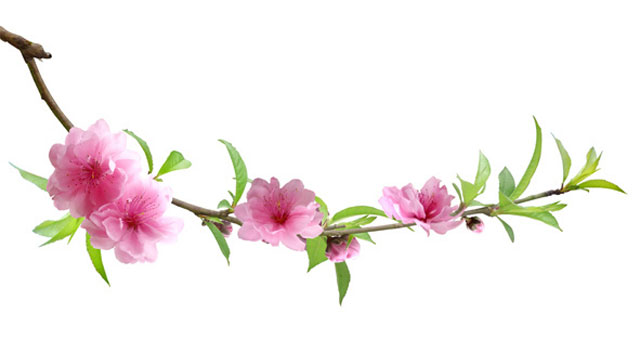 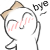